UBND HUYỆN TAM NÔNG
TRƯỜNG MẦM NON HOA SEN
LĨNH VỰC PHÁT TRIỂN NHẬN THỨC
Hoạt động học: 
Tìm hiểu "Ngày Tết Nguyên Đán”
Giáo viên: Liêu Thị Tuyền
Độ tuổi: Ghép (3,4,5) tuổi
Lớp: Lá 2
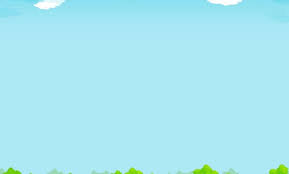 Hát bài hát: “Sắp đến tết rồi”
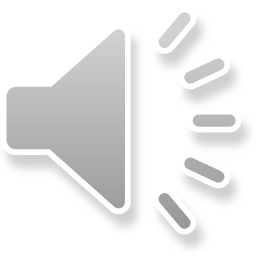 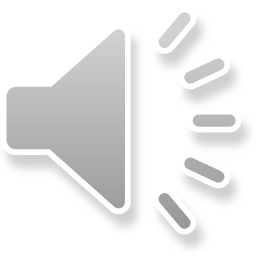 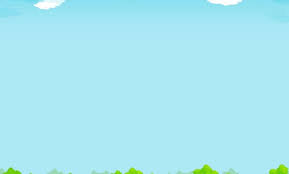 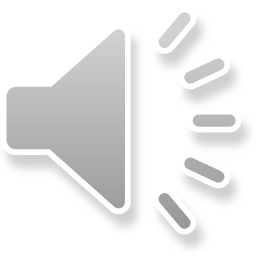 Hoạt động học:TÌM HIỂU NGÀY TẾT NGUYÊN DÁN
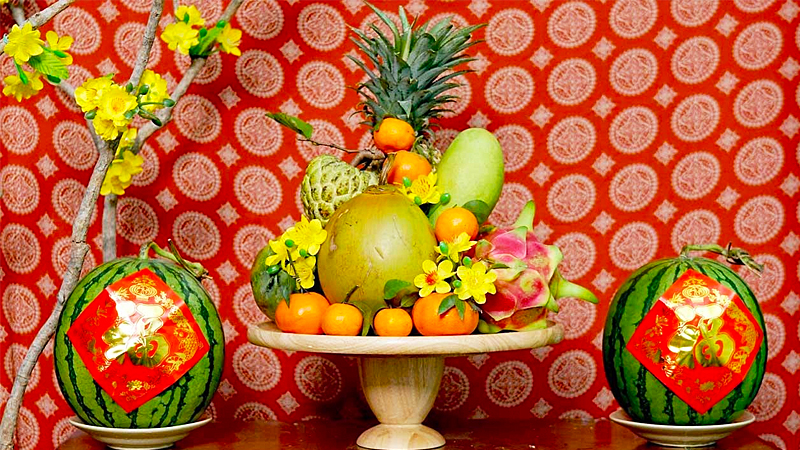 Mâm ngũ quả
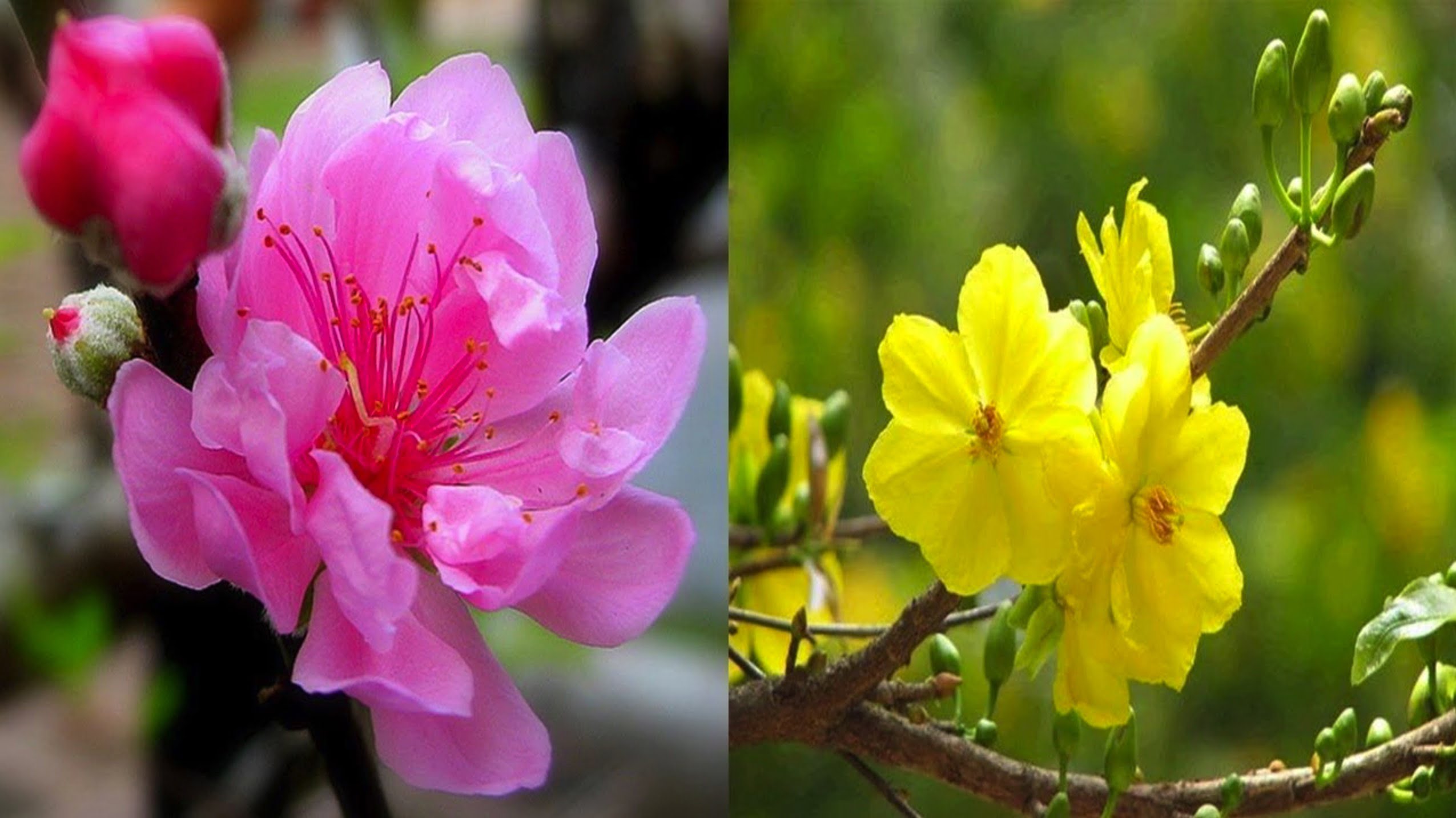 Hoa Đào - Hoa Mai
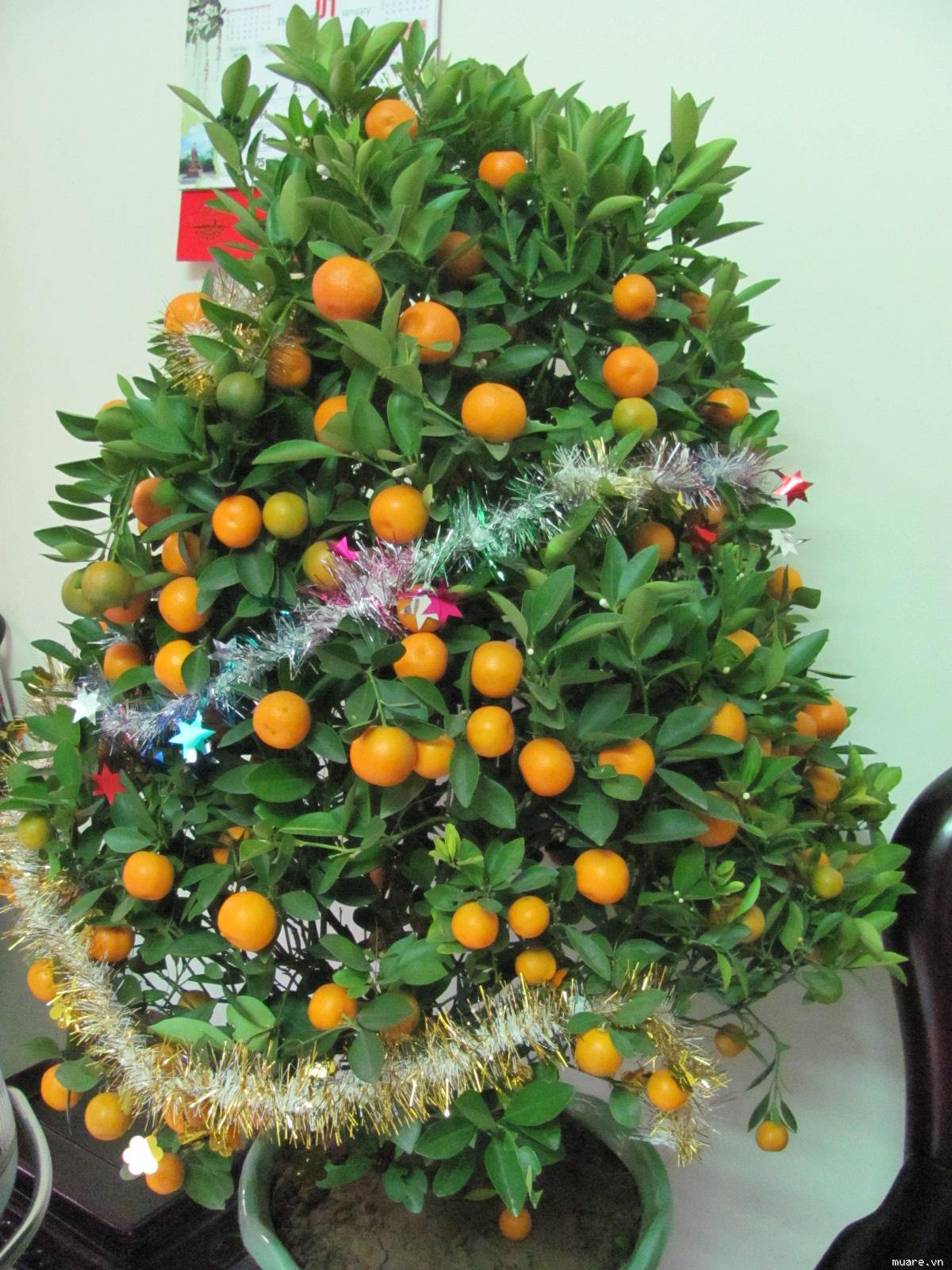 Cây Hạnh
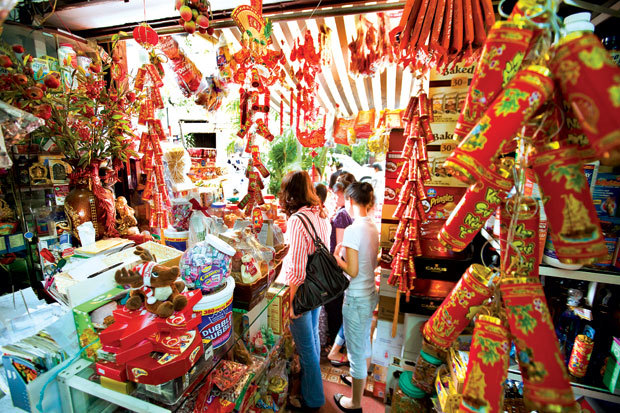 Chợ Tết
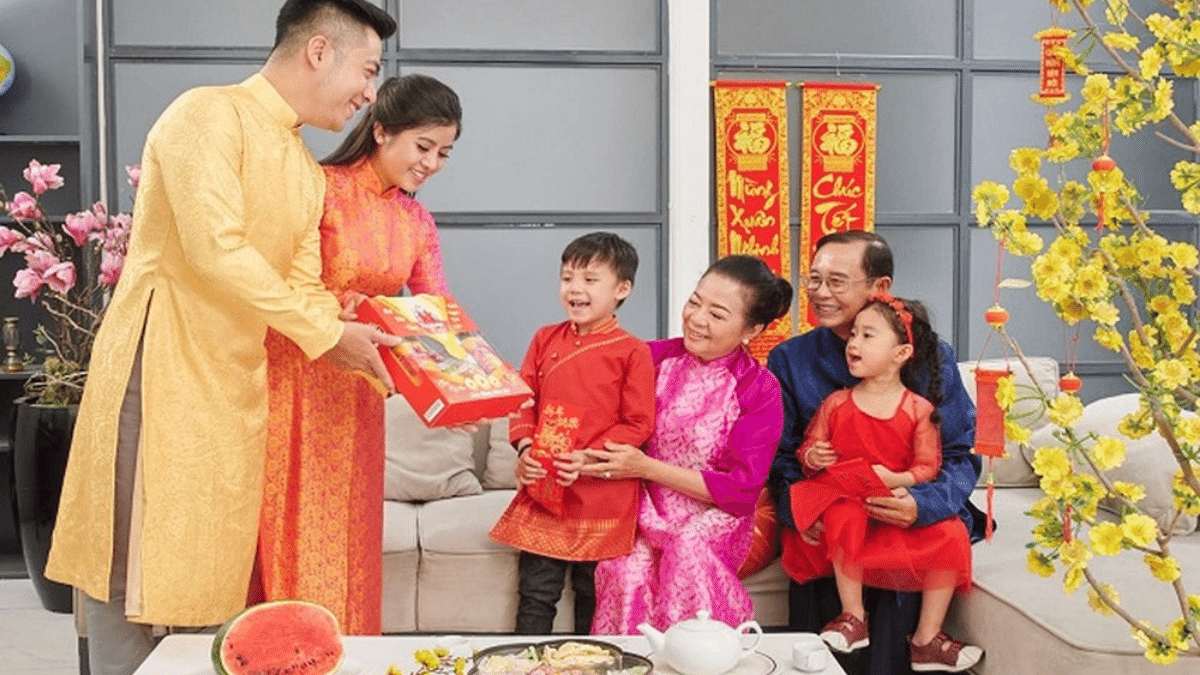 Chúc Tết ông, bà, ba, mẹ
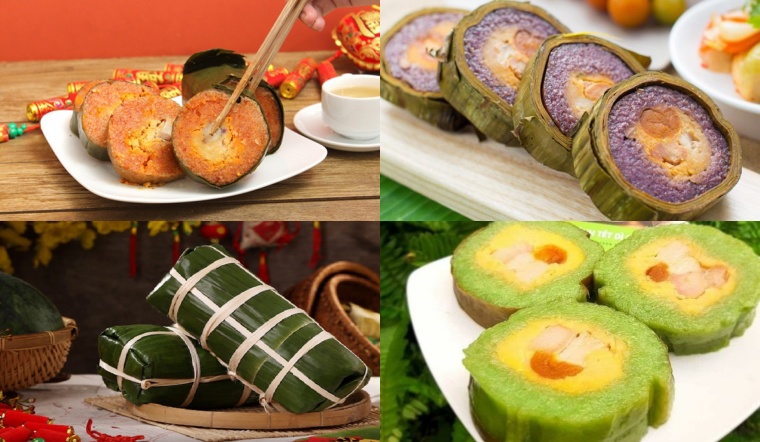 Bánh Tét
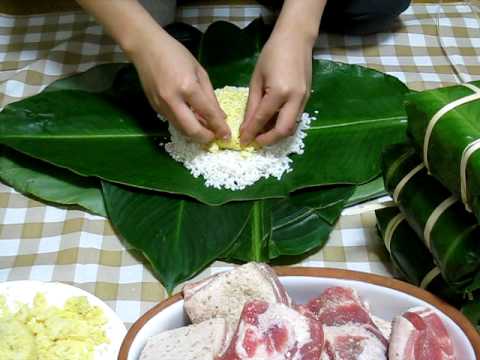 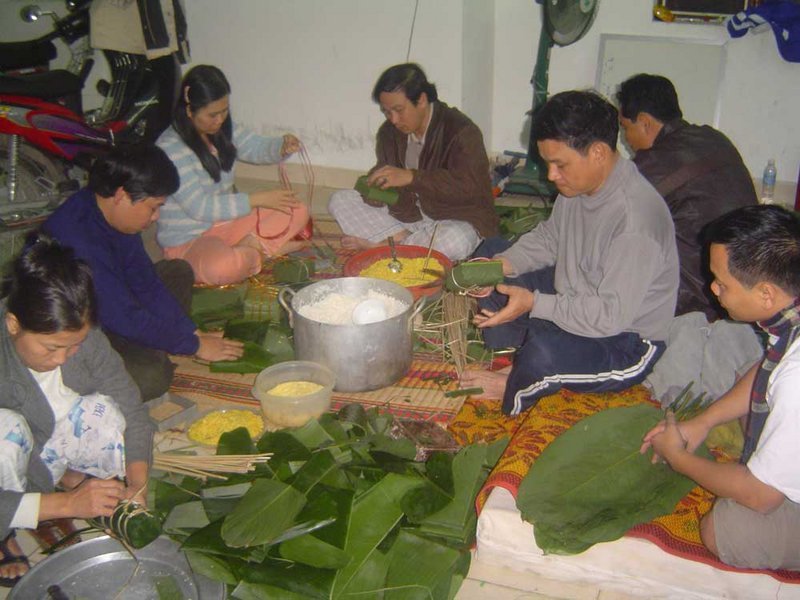 Gói Bánh Chưng
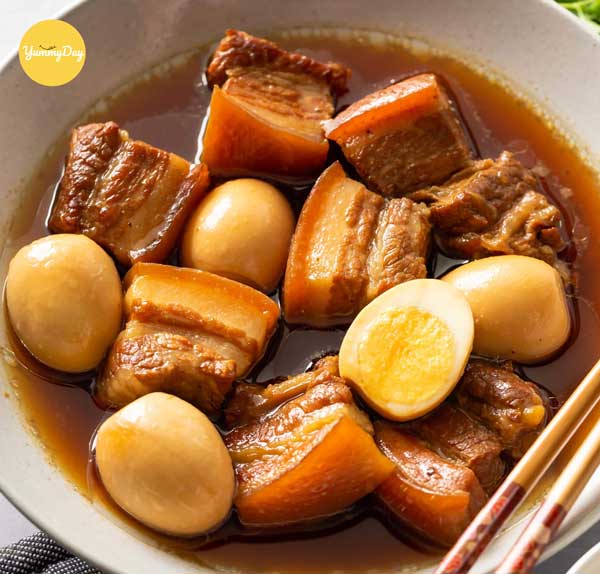 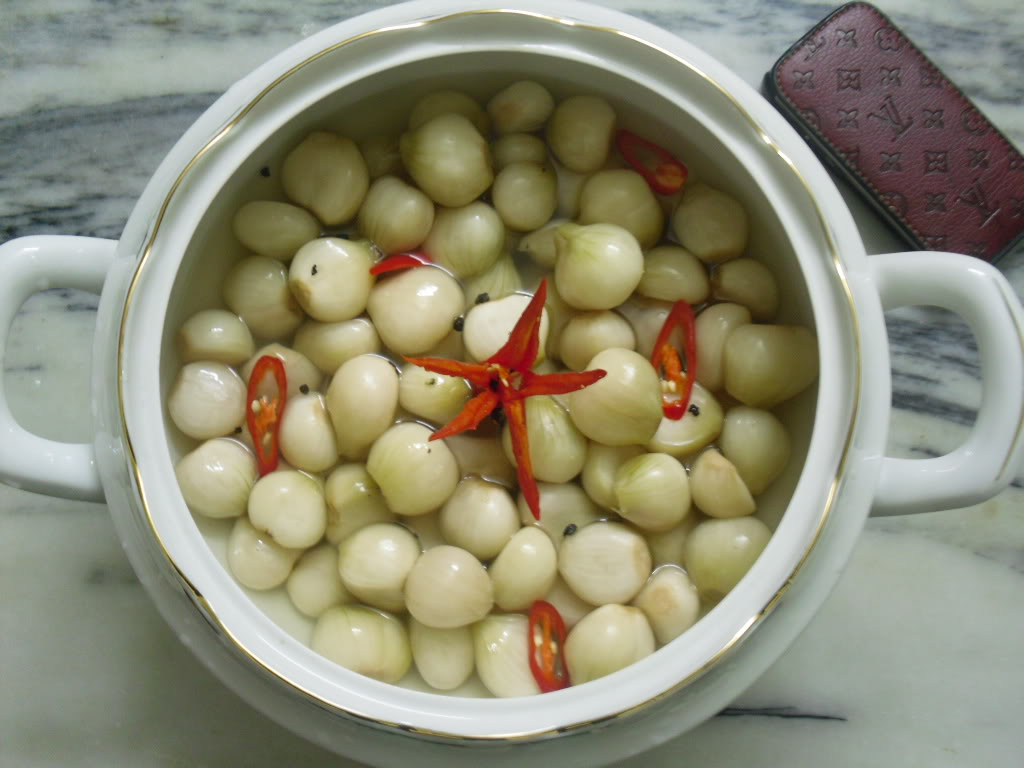 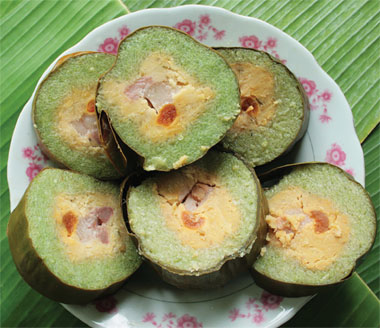 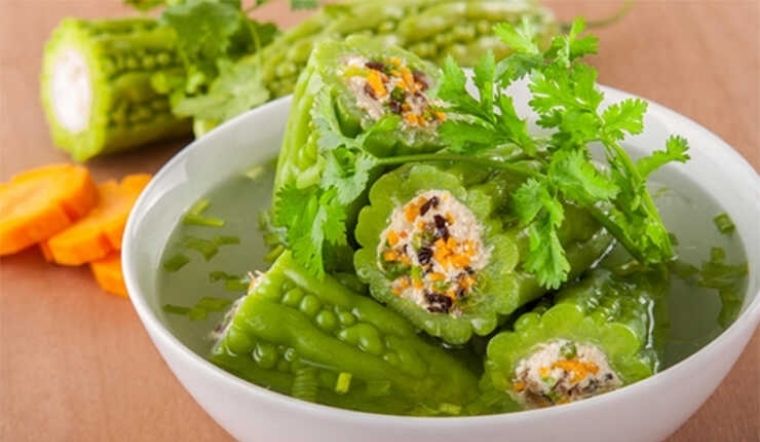 Các món ăn ngày Tết
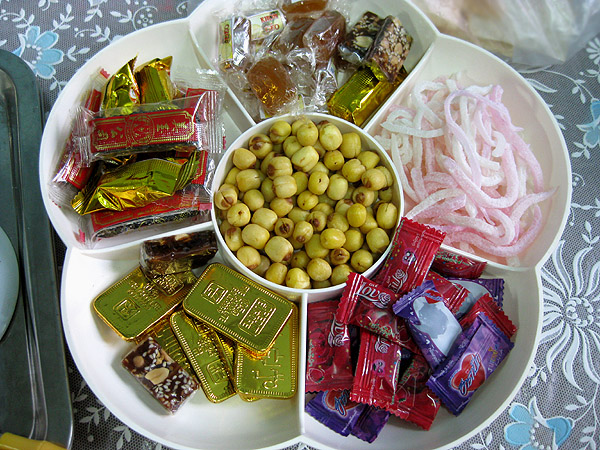 Bánh mứt ngày Tết
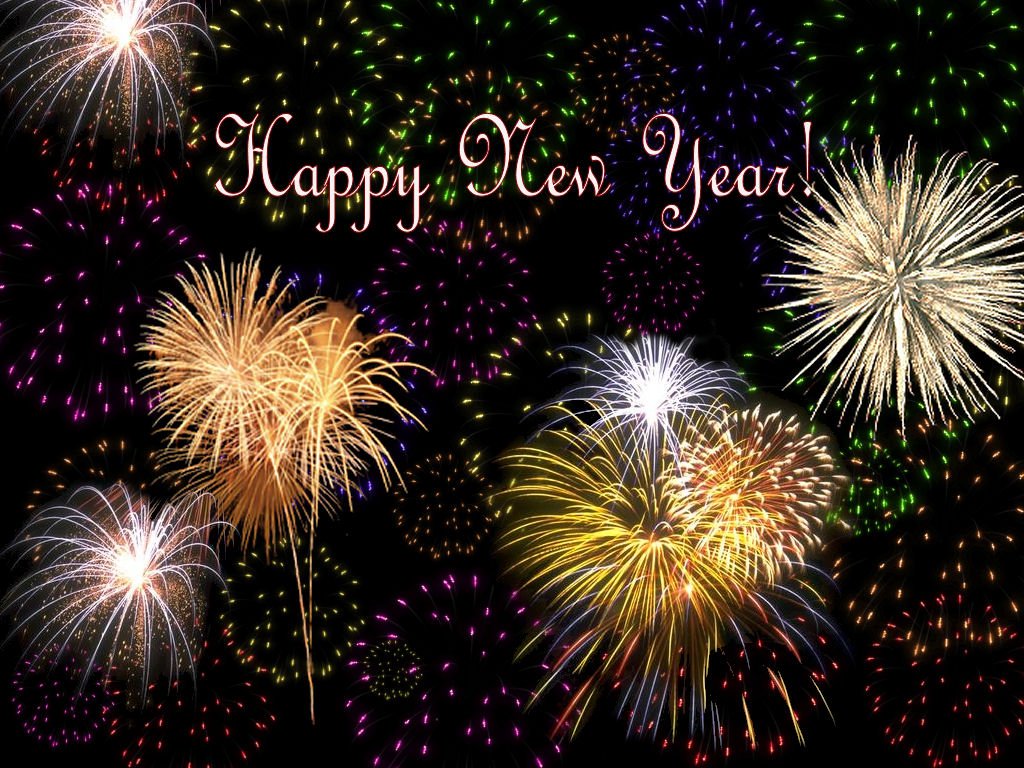 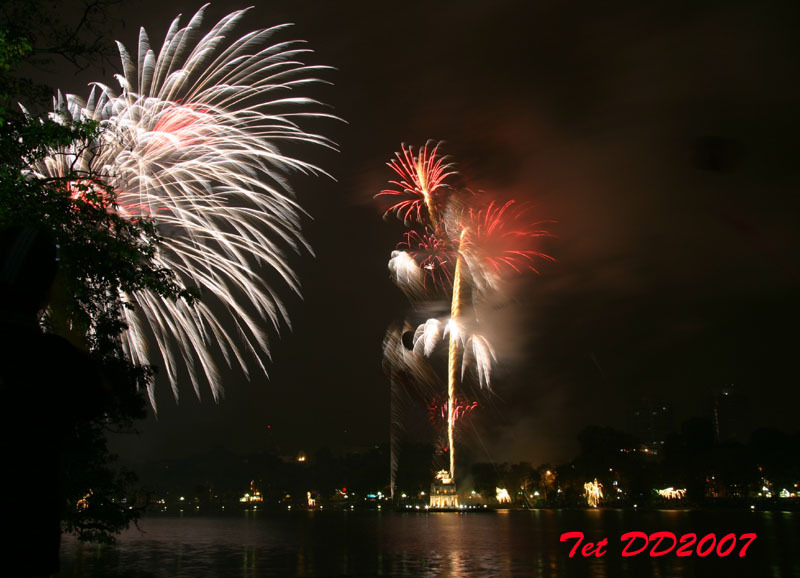 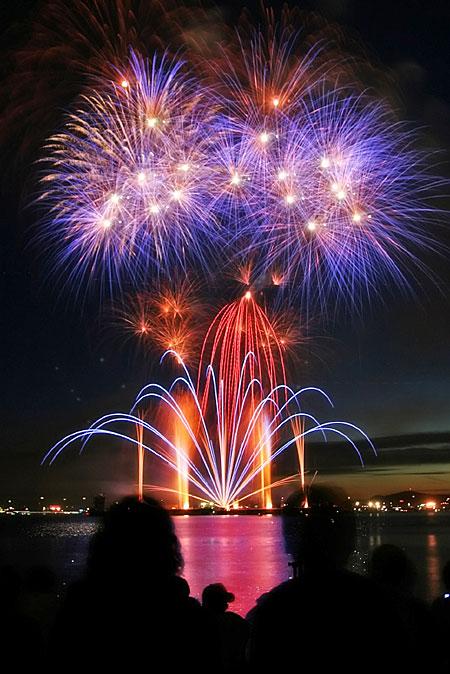 PHÁO HOA NGÀY TẾT
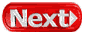 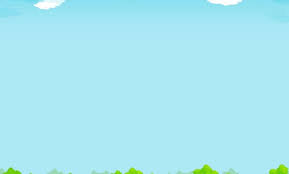 Trò chơi 1: Ô SỐ BÍ ẨN
Cách chơi: Cô chia trẻ làm 2 đội, cho lần lượt từng đội chọn ô số, trong mỗi ô số là một câu đố. Đội nào trả lời đúng câu đố được nhiều nhất thì đội đó chiến thắng.
Luật chơi: Mỗi lượt chơi chỉ được chọn 01 ô số.
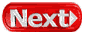 Trò chơi: "Ô SỐ BÍ ẨN"
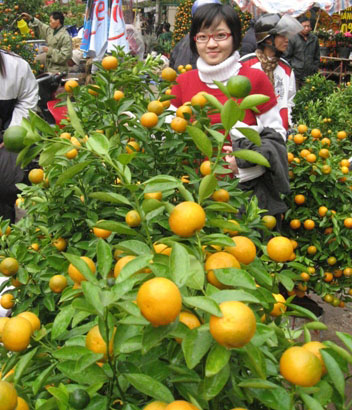 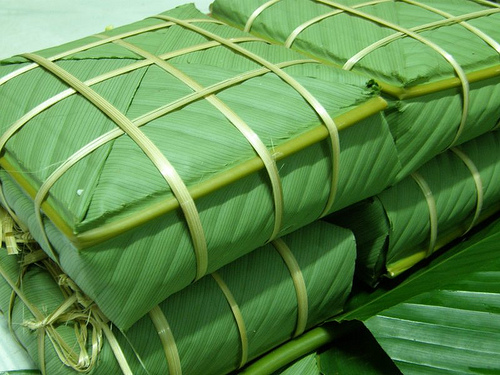 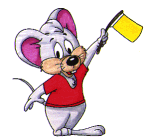 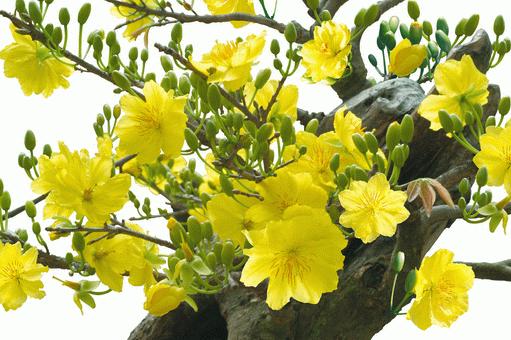 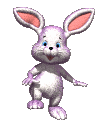 Đố bé ?
2
3
Lá dong xanh đặt dưới
Nếp hoa vàng trải ra
Cho đỗ rồi cho thịt
Lạt mềm buộc chéo hoa.
Hoa đào ngoài Bắc
Hoa gì trong Nam
Cánh nhỏ màu vàng
Cùng vui đón Tết ?
Đố bé ?
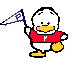 Hoa mai
Bánh chưng
Là bánh gì ?
Cây gì lá nhỏ 
Quả nó xinh xinh
Vàng tươi trĩu cành
Bày trong ngày Tết ?
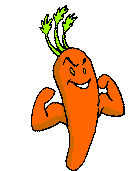 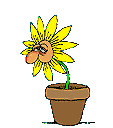 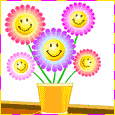 Đố bé ?
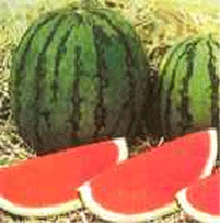 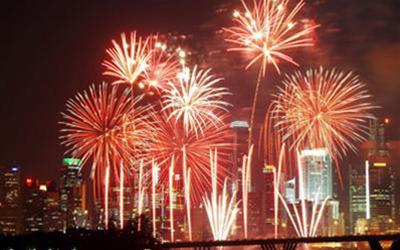 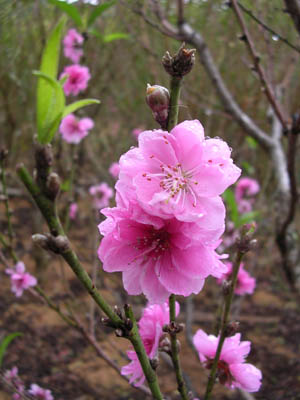 Đố bé ?
Đố bé ?
Hoa đào
Sự kiện gì 
nổi bật nhất 
trong đêm giao thừa ?
5
4
6
Quả gì ruột đỏ
Lay láy hạt đen
Bé nếm thử xem 
Ngọt ơi là ngọt ?
Hoa gì nho nhỏ
Cánh màu hồng tươi
Hễ thấy hoa cười 
Đúng là Tết đến?
Quả dưa hấu
Pháo hoa
1
Trò chơi 2: GHÉP TRANH
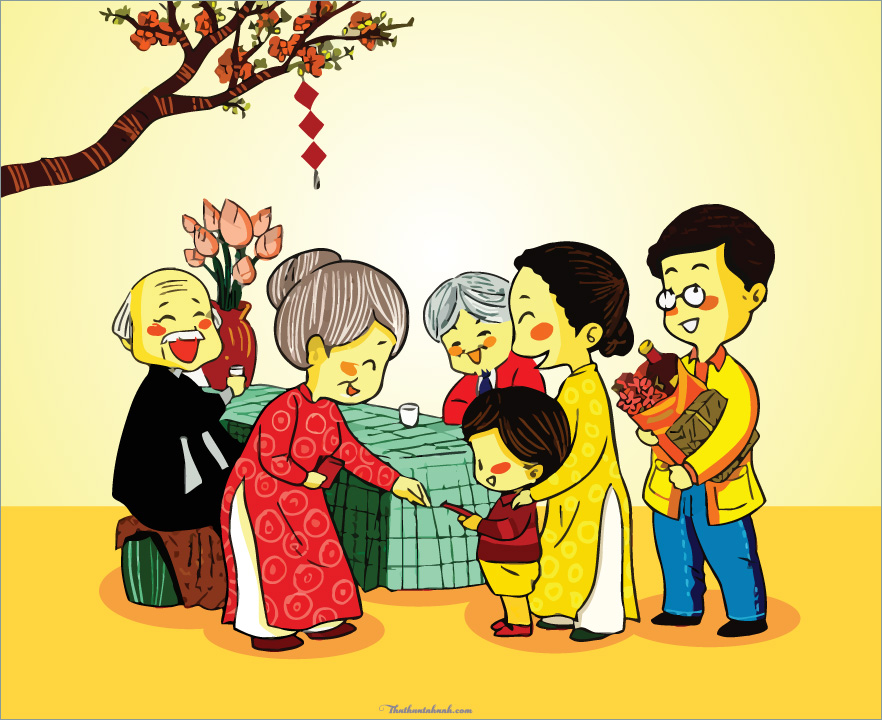 Đáp án 1
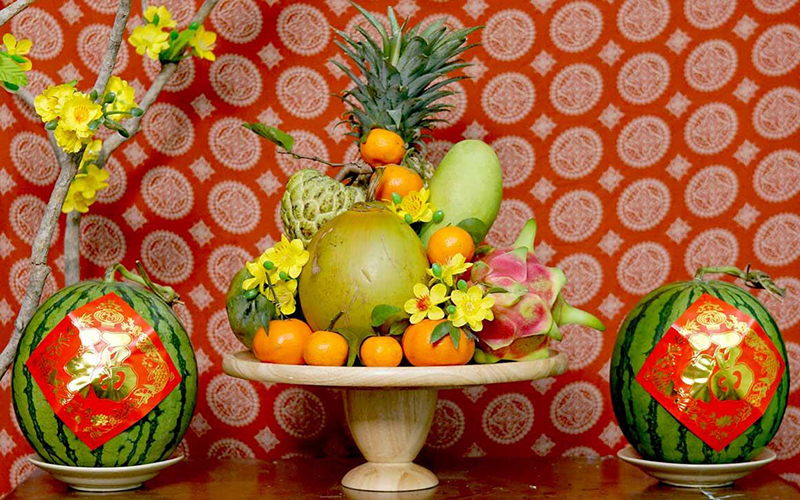 Đáp án 2